Andrea Mantegna (Isola di Carturo, vers 1431 - Mantoue, 1506)Minerve chassant les Vices du jardin de la vertu
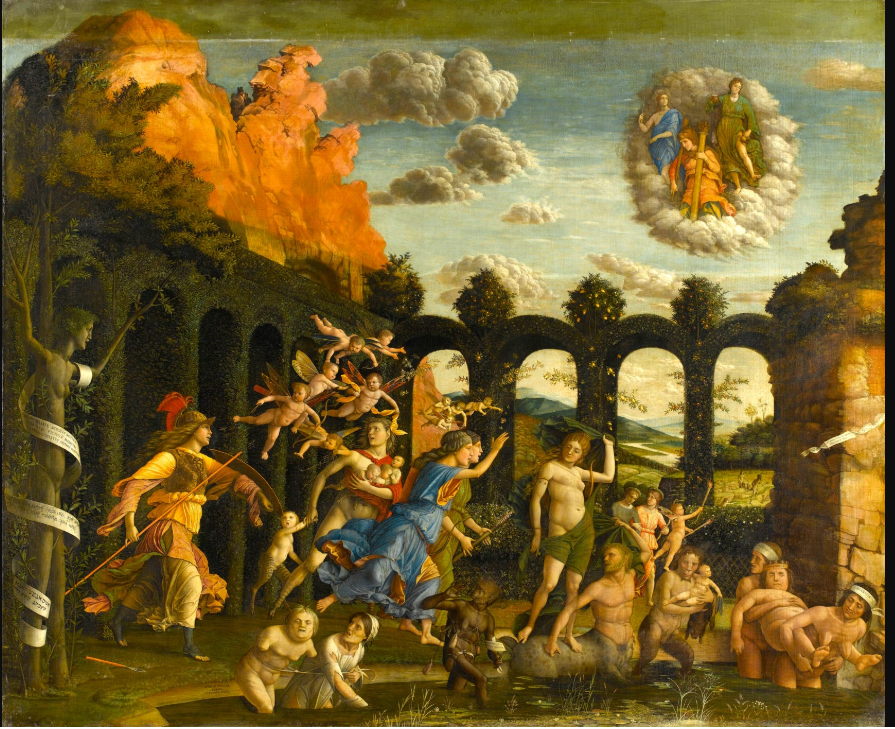 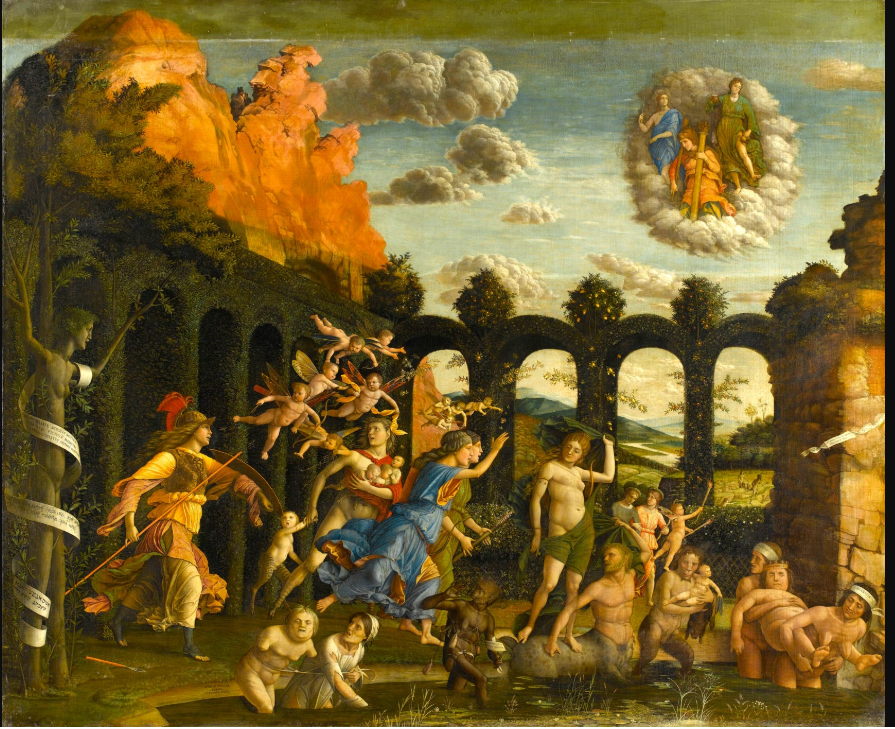 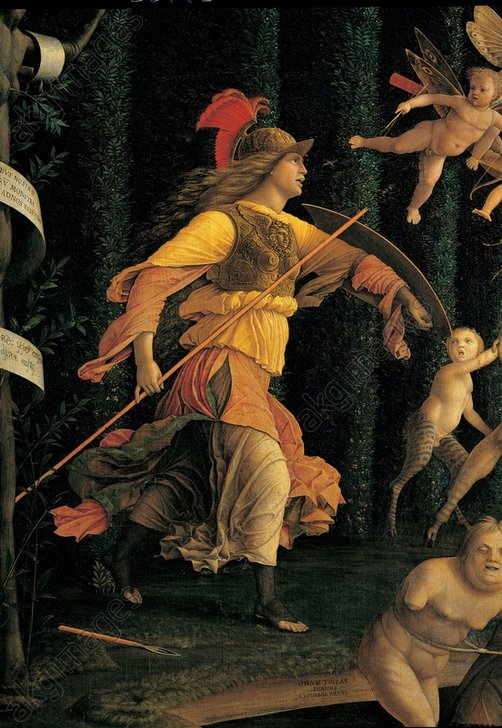 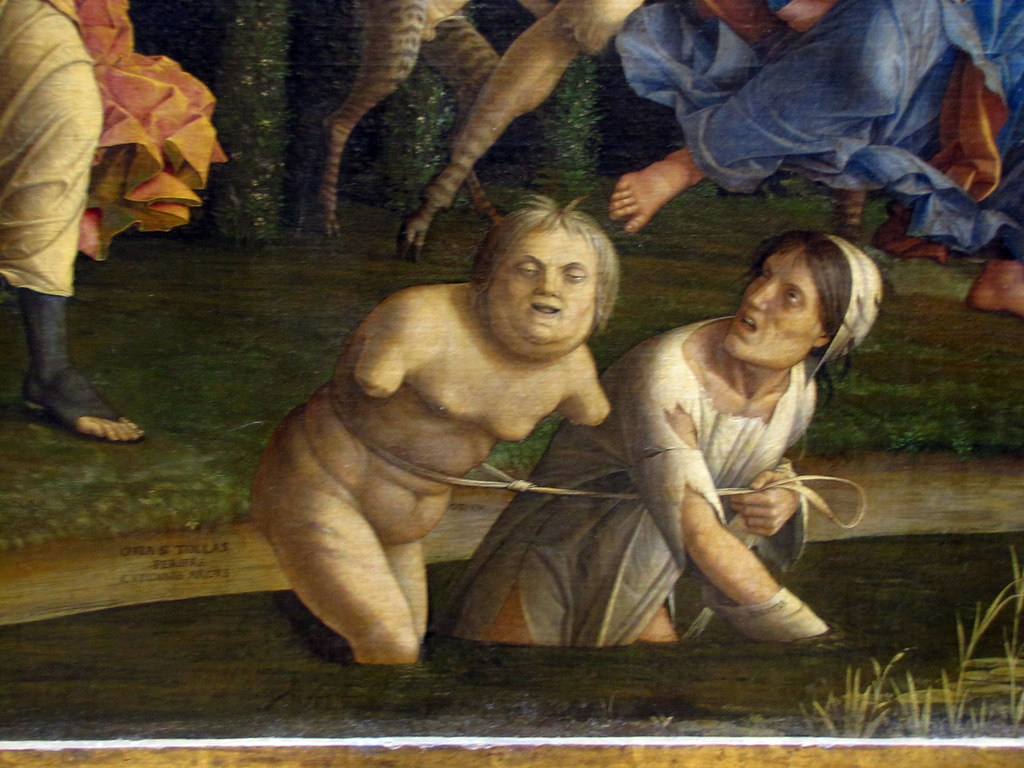 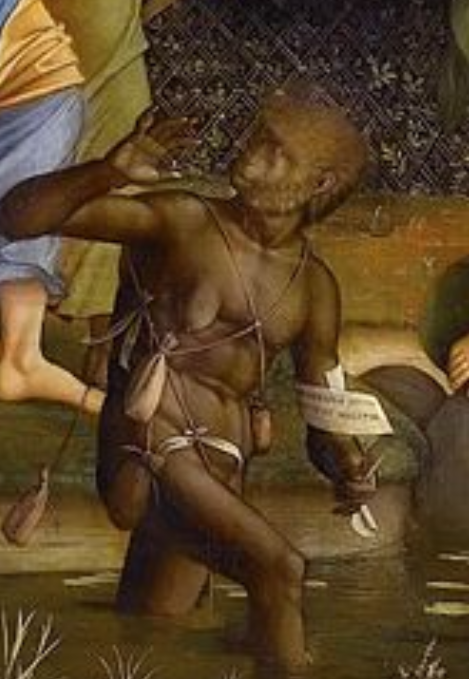 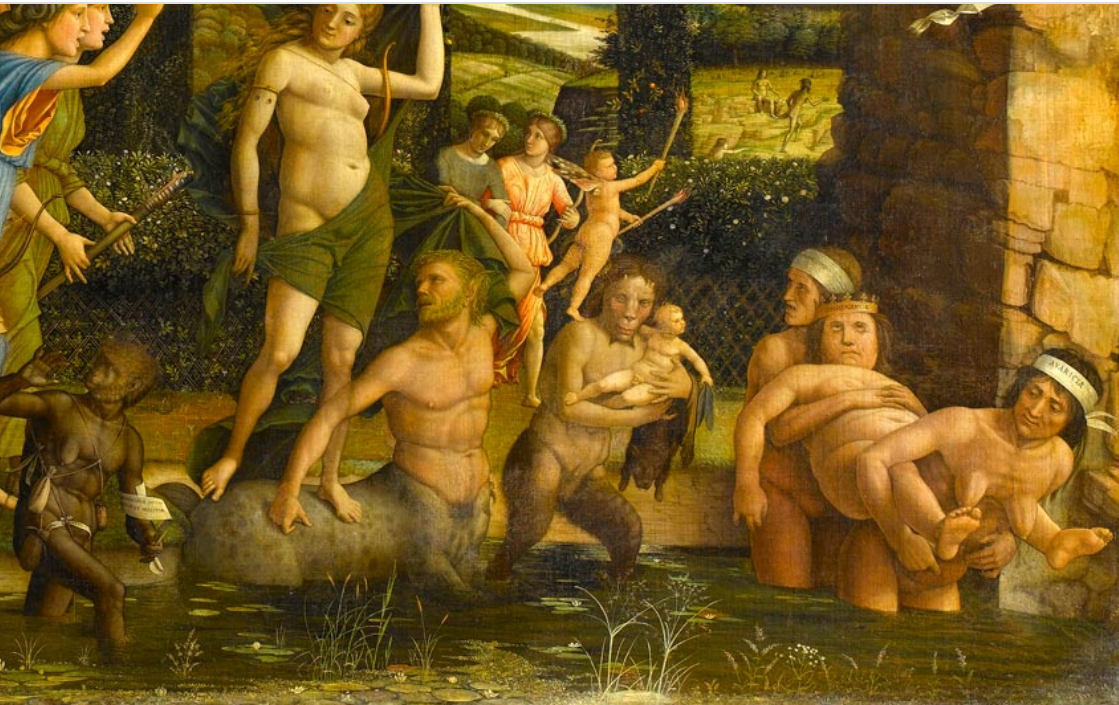 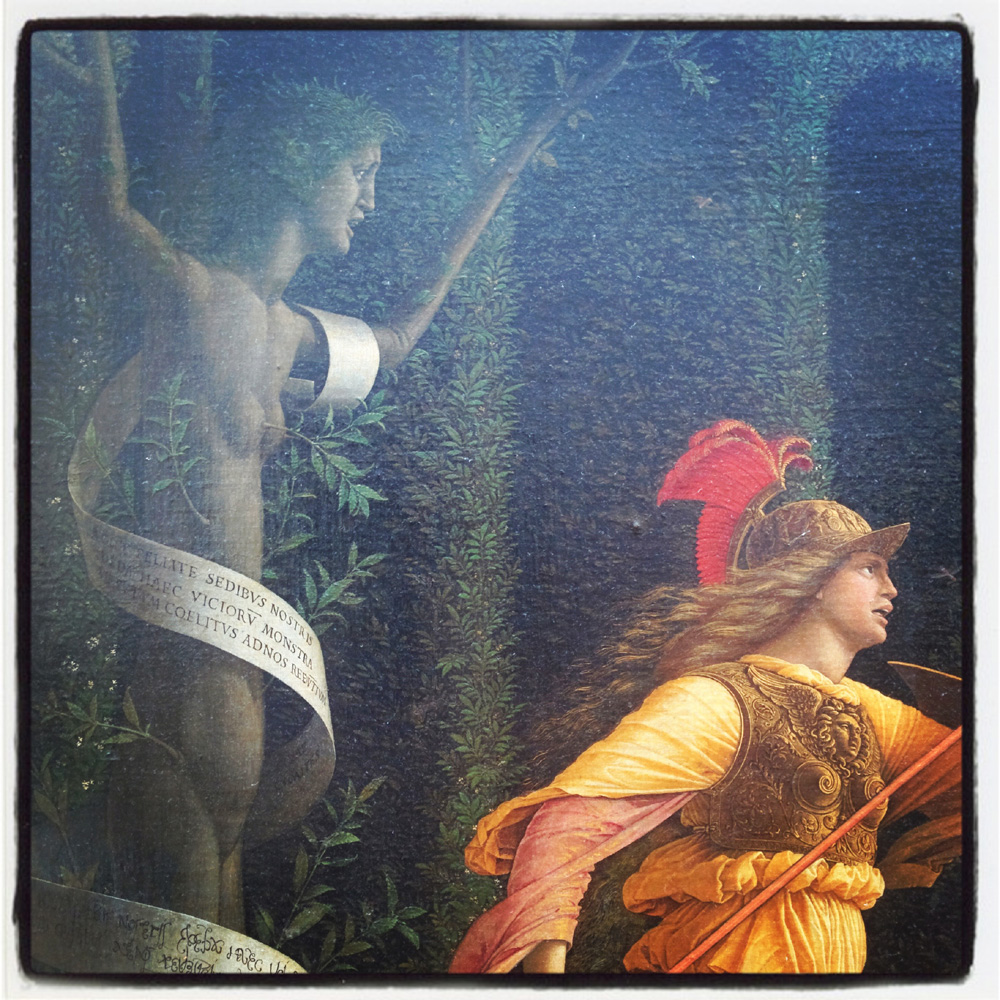 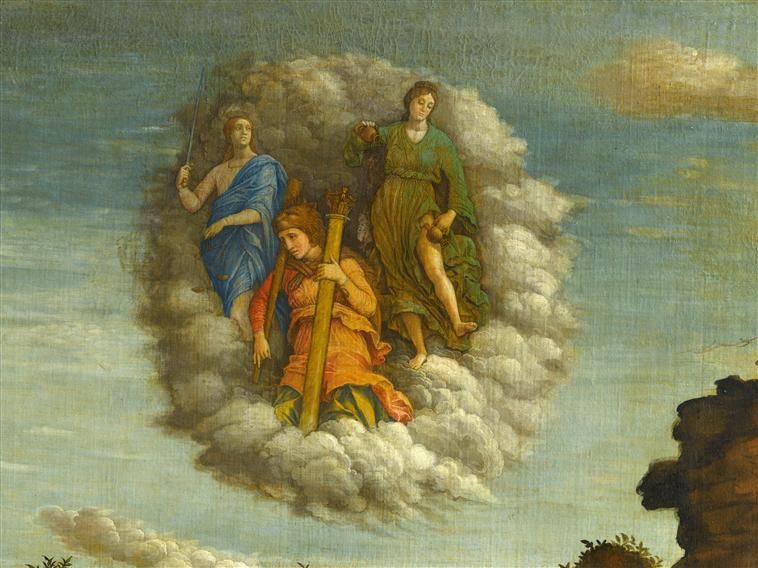 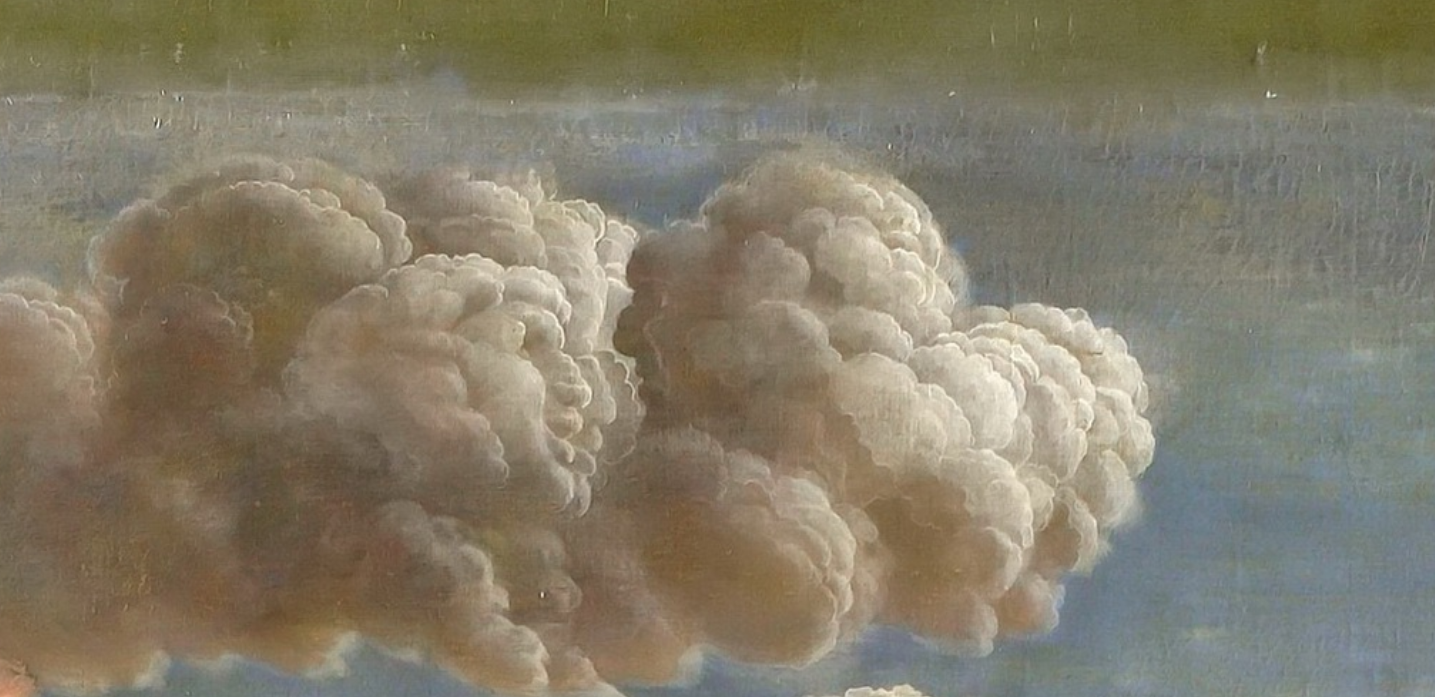 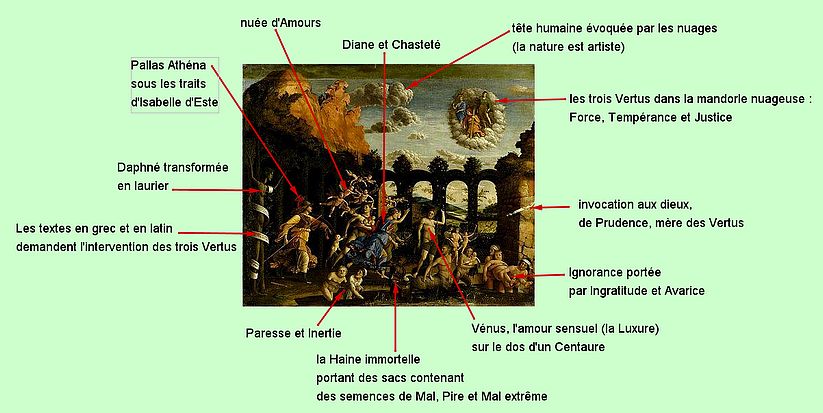 Psychomachie:

Combat symbolique du vice et de la vertu